Who Should You Trust
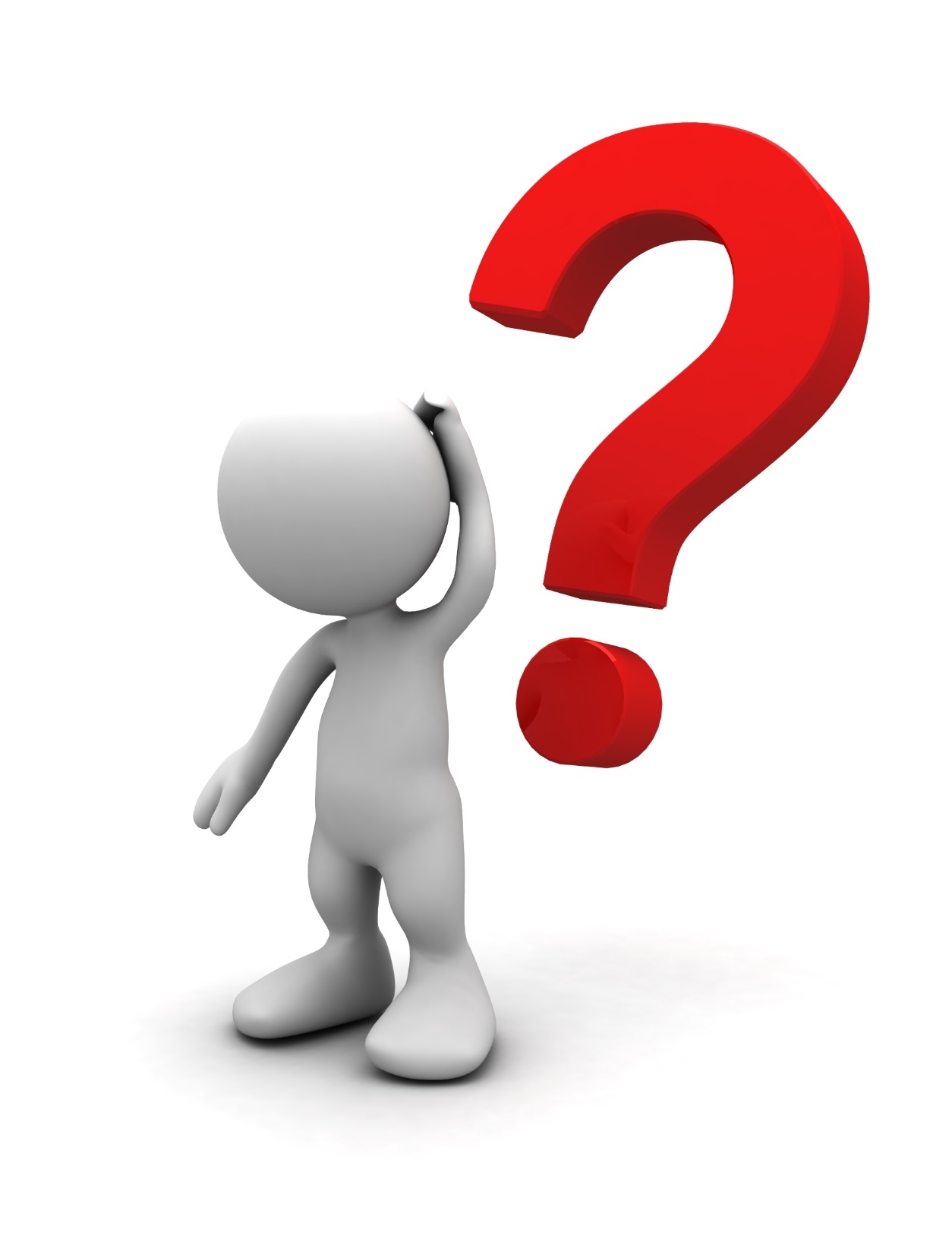 By: Mr. K
Should we trust this guy?
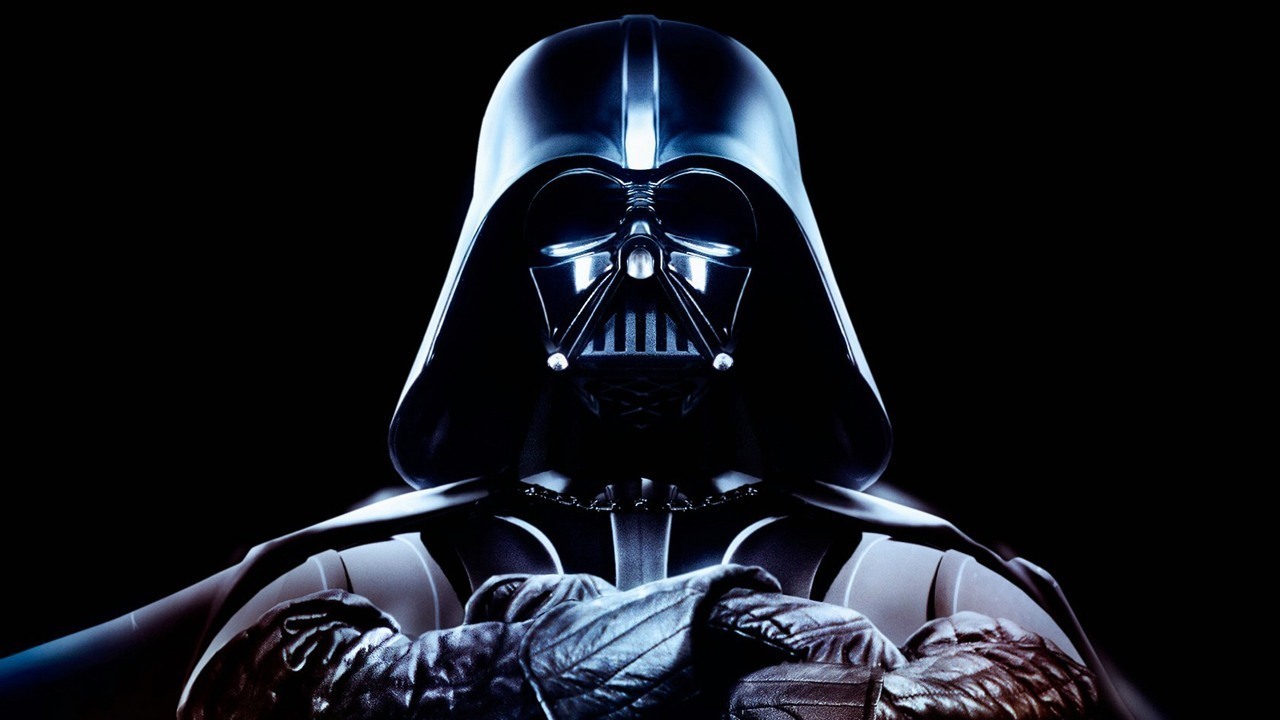 .com and .net
This might be a little better….
.org
.int
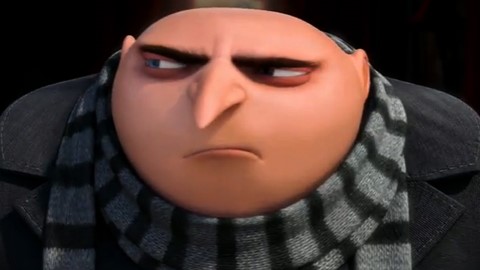 Still, a little better…
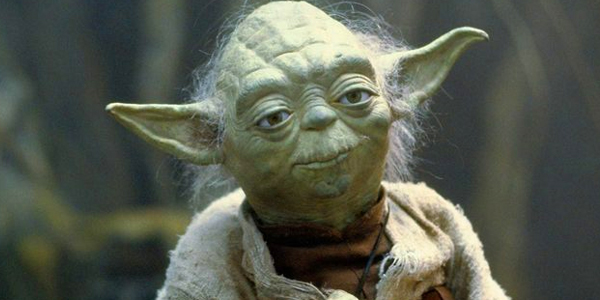 .mil
Much better….
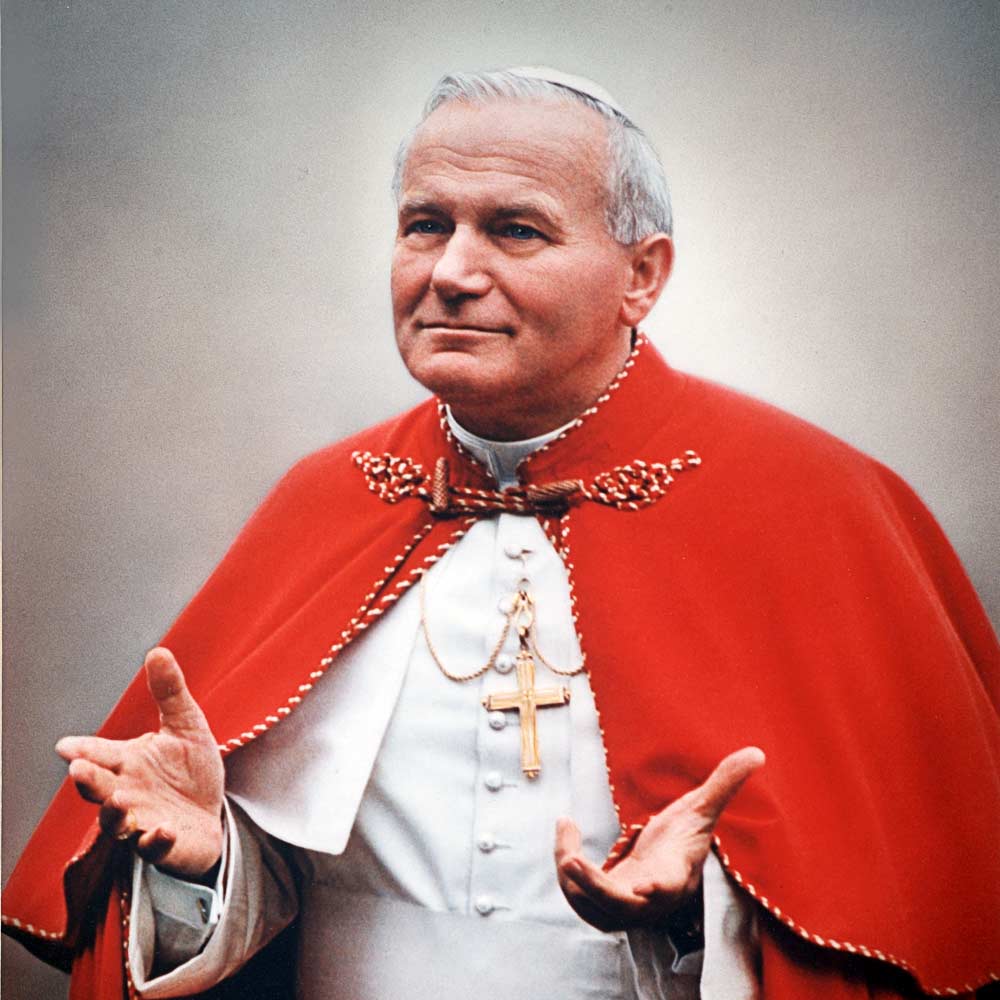 .edu
.gov